In the beginning was the Word
ICEL 2016
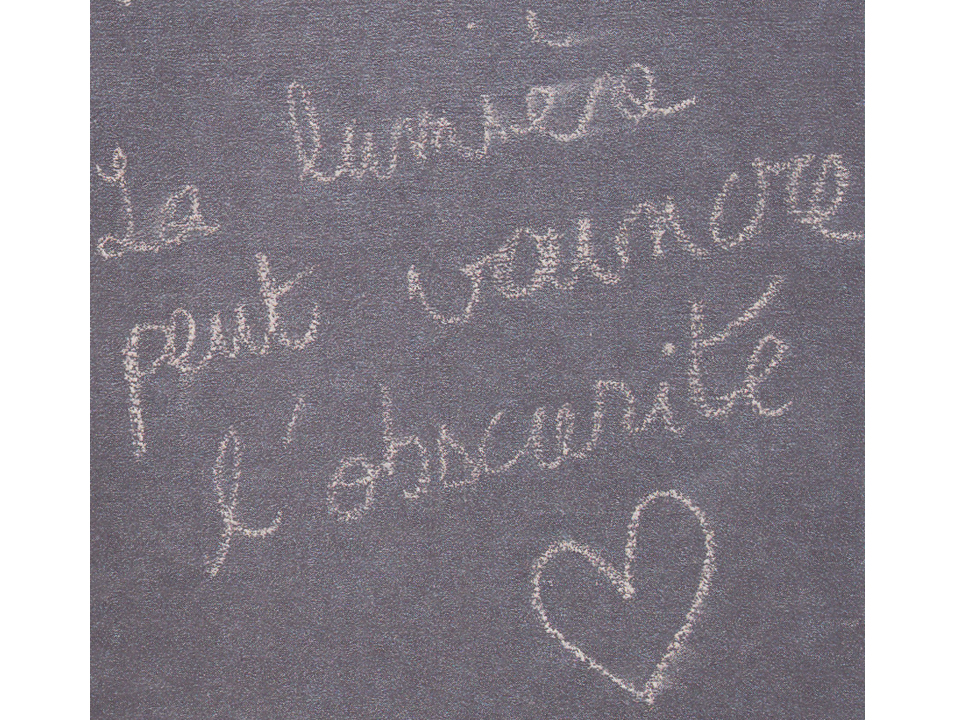 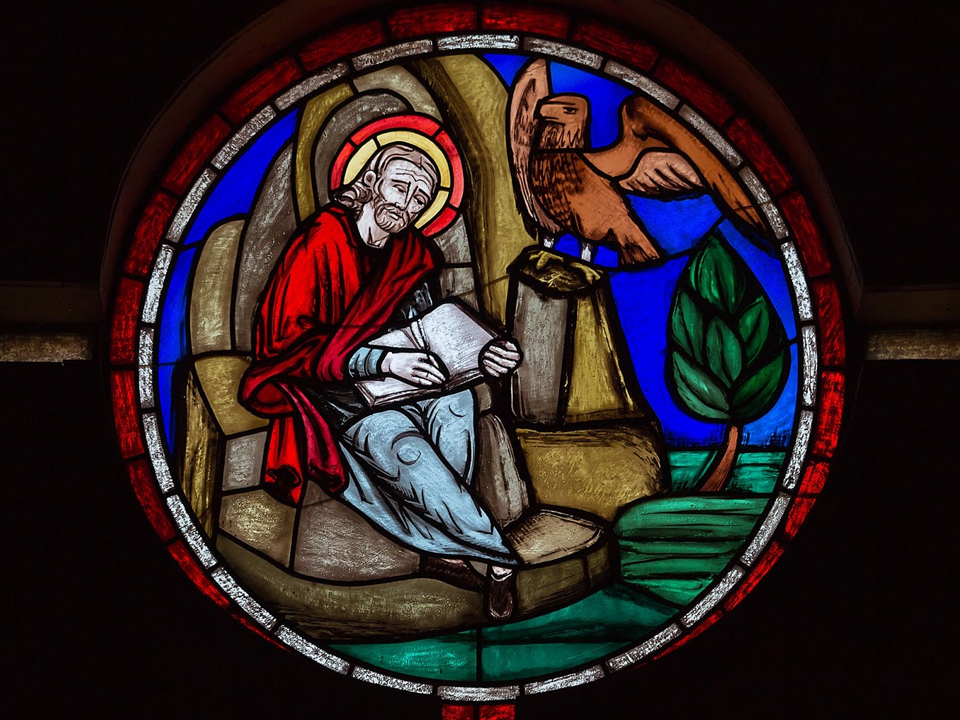 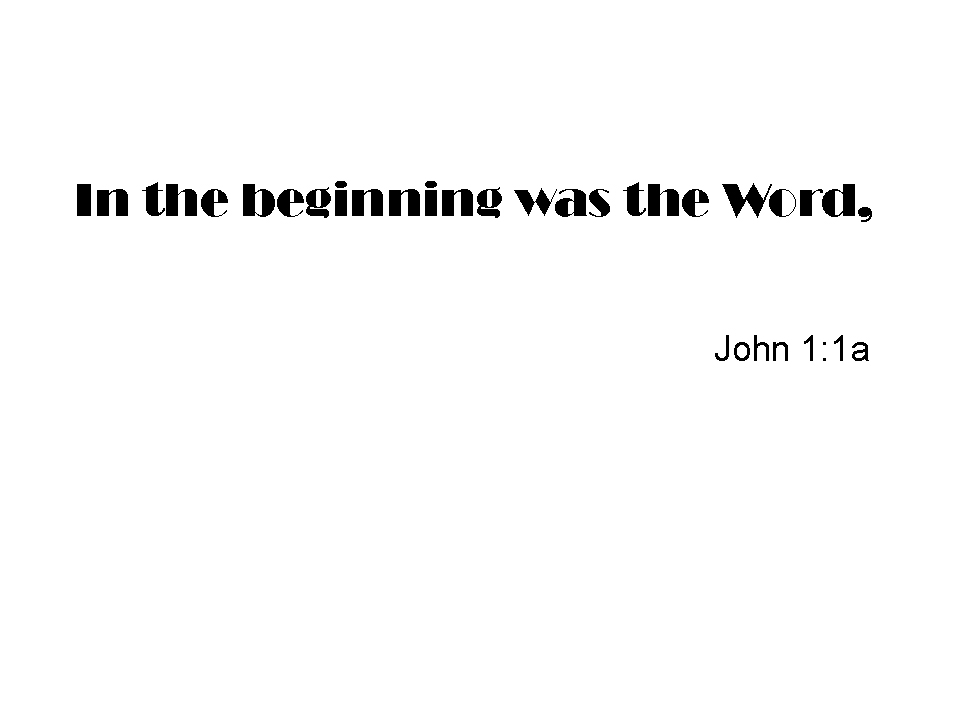 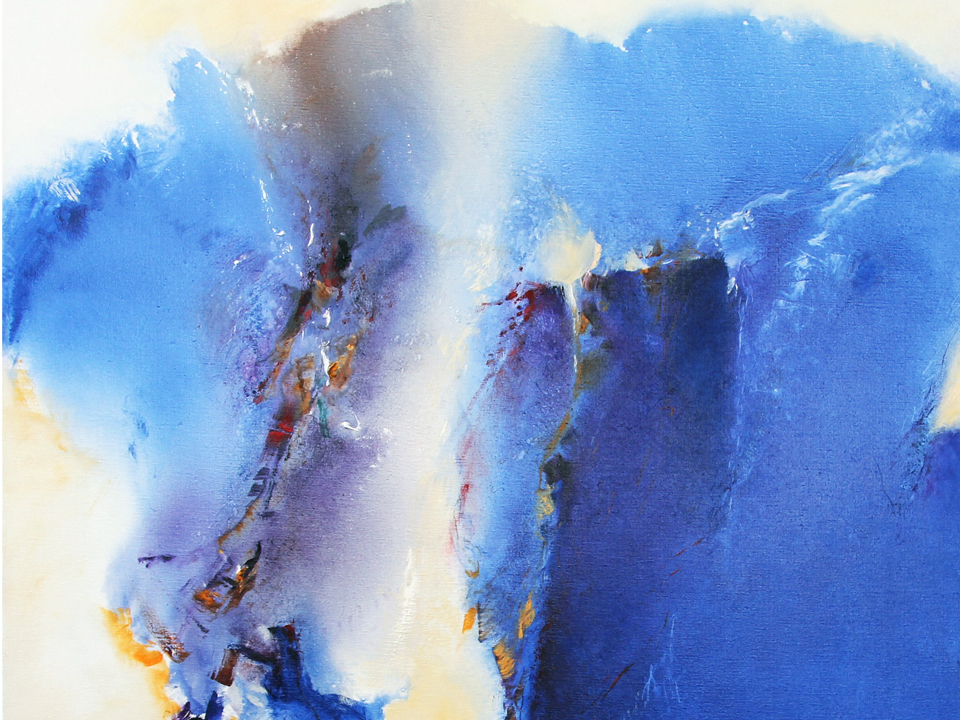 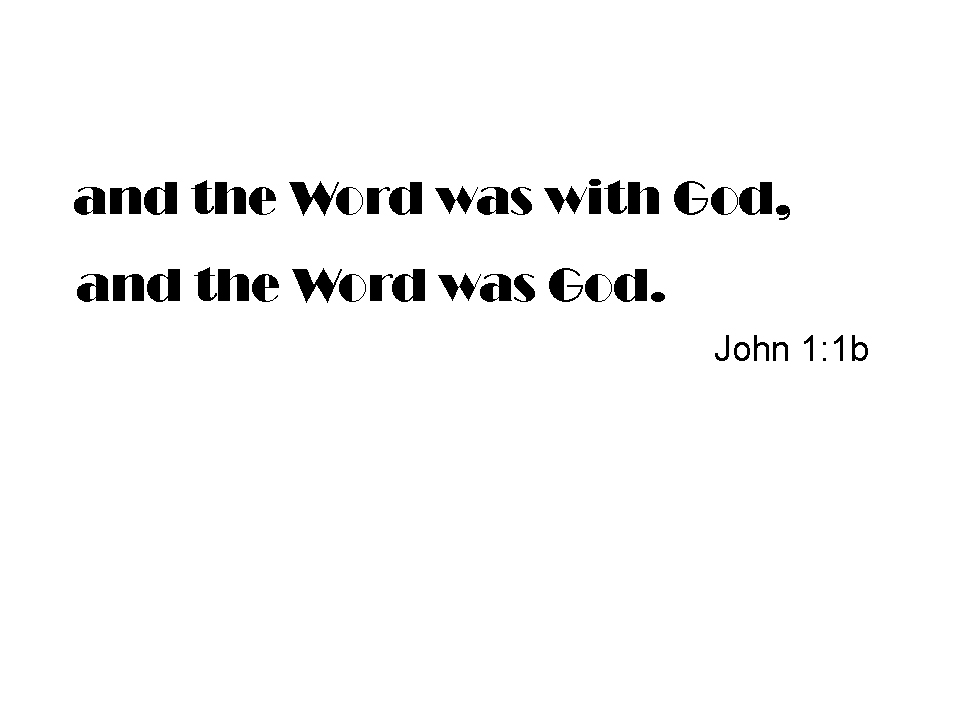 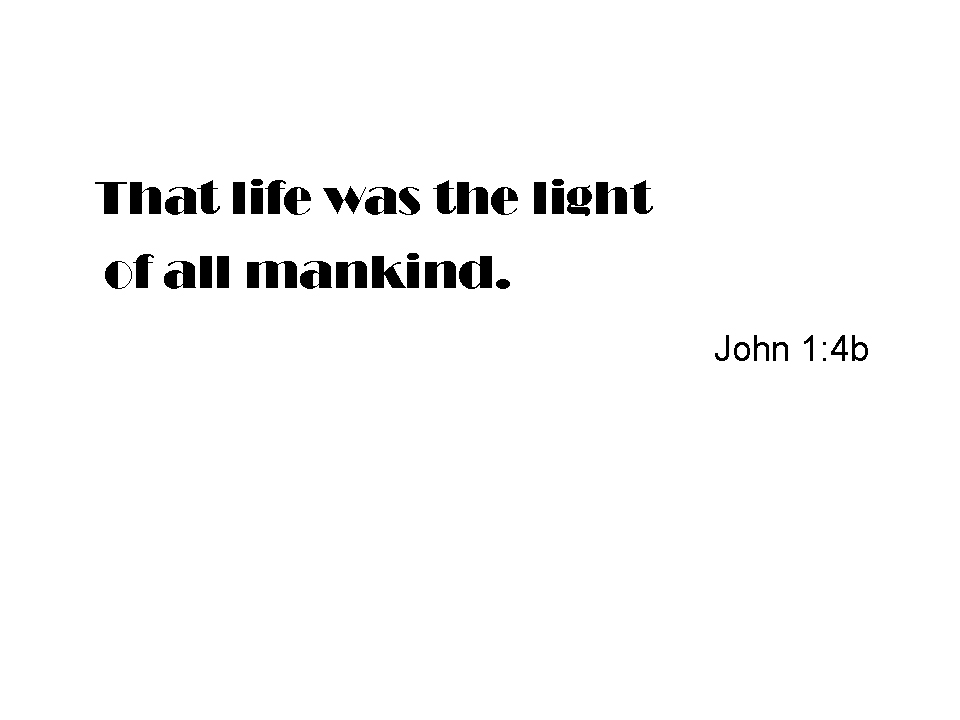 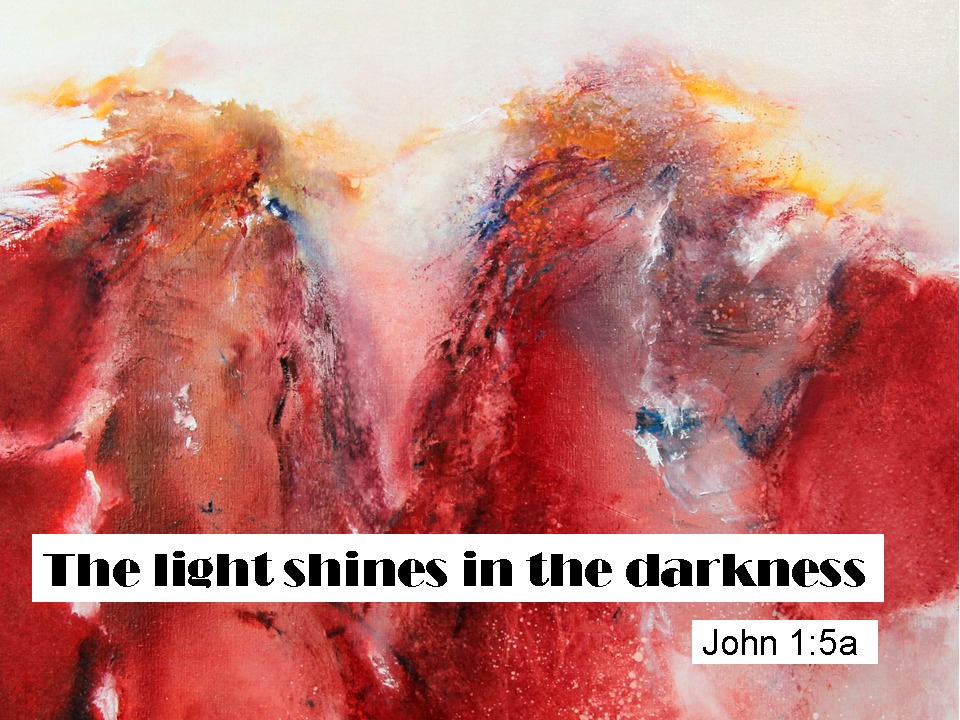 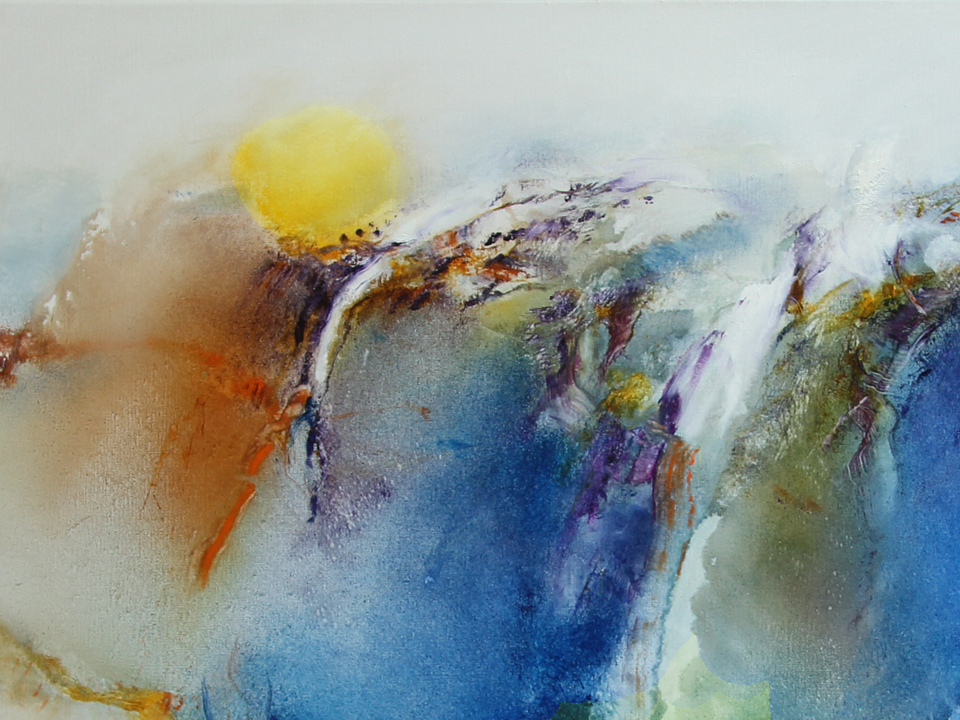 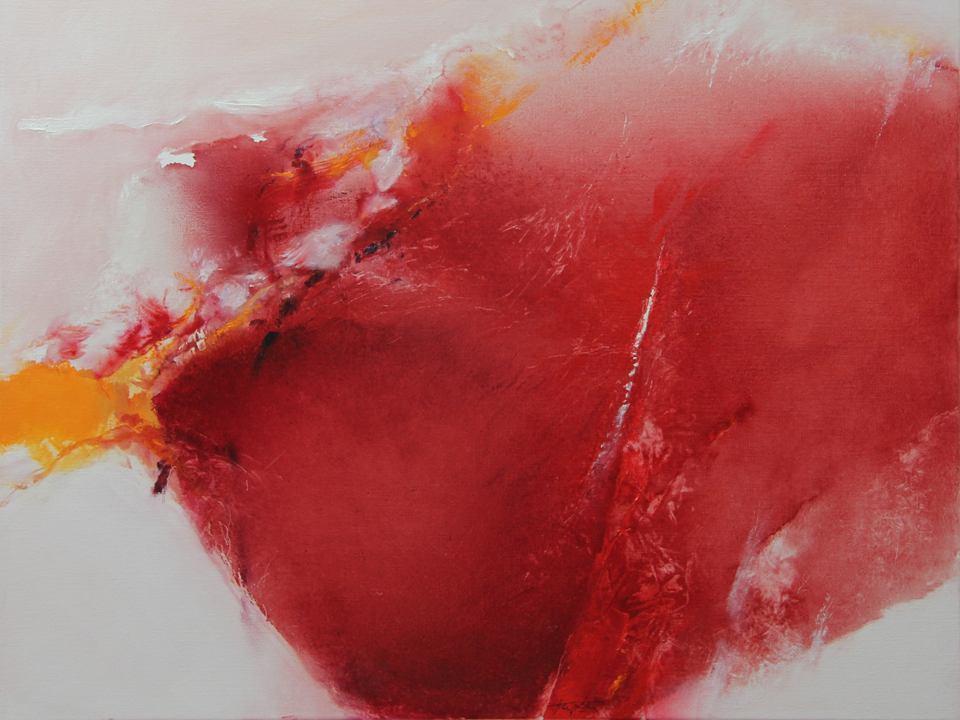 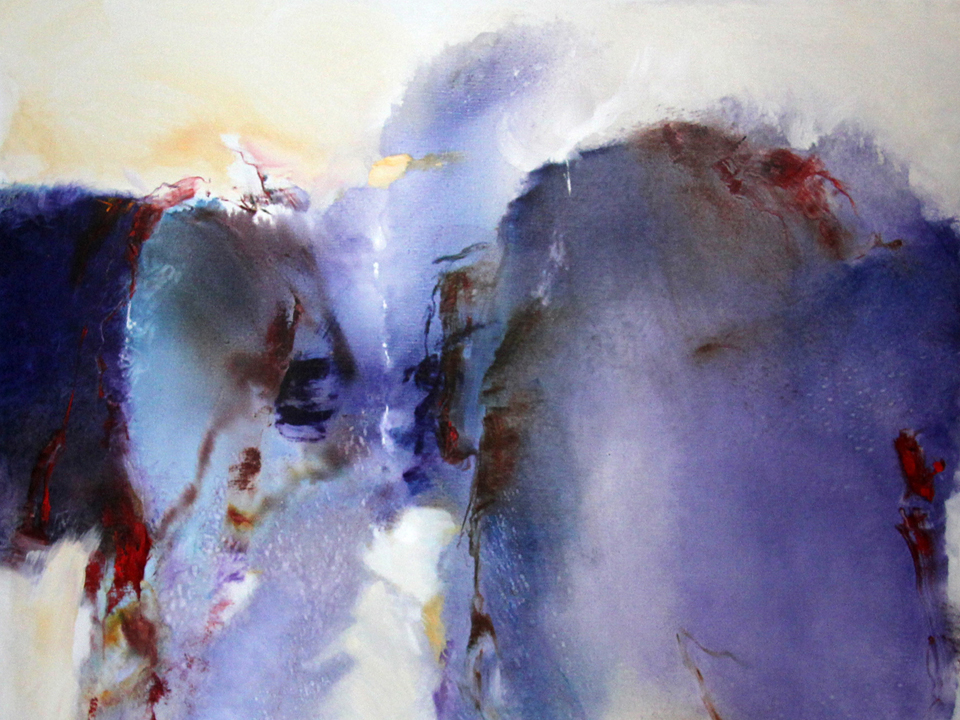 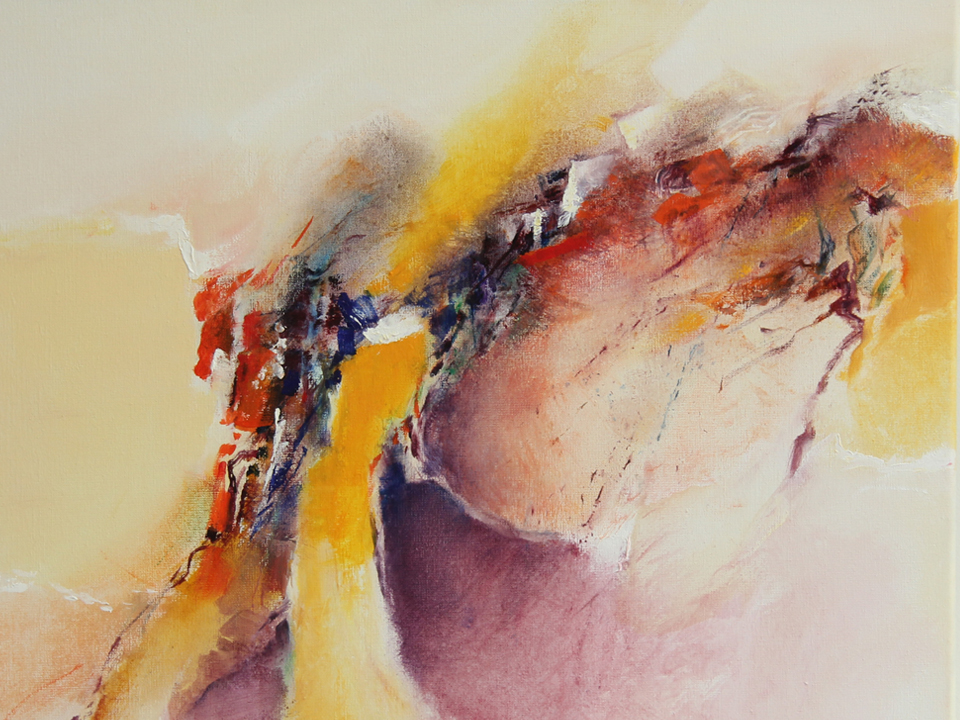